Precalculus
Sections 1.1-1.3 Review
Is the graph pictured below a function?
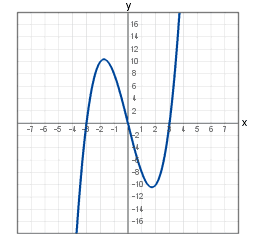 Find the equation for the line through the points (-2,5) and (3,2).
Find the equation for the vertical line through the point (-5,-1).
Find the maximum and the minimum.
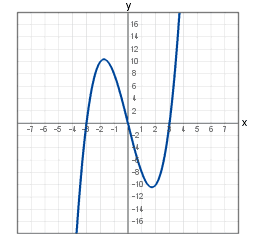 Find the intervals of increase and decrease.
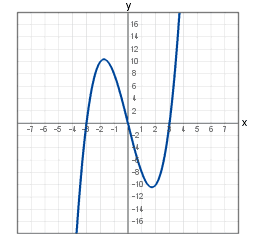 Find the domain and range of the 
given graph:
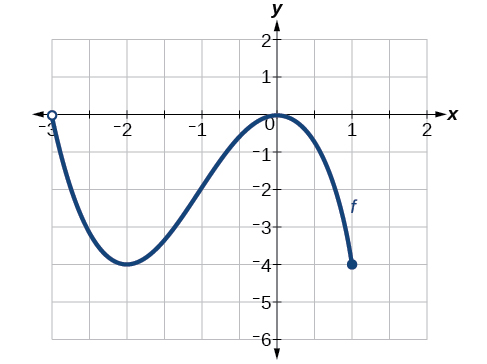 Find the domain and range of the 
given graph.
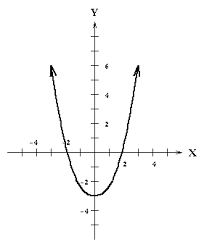